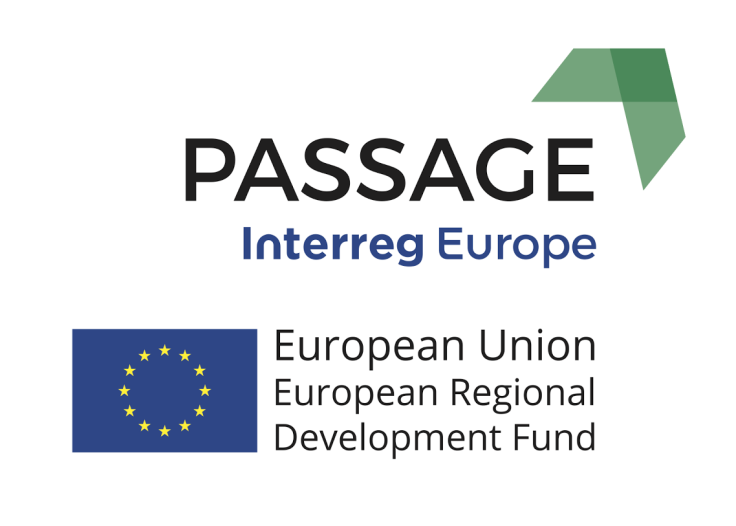 Kaarel Kose, väliskoostöö nõunik
Harjumaa Omavalitsuste Liit
projekt
PASSAGE
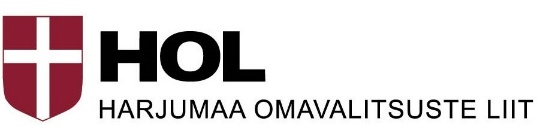 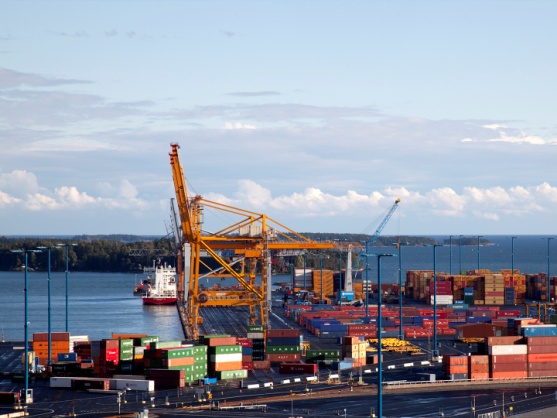 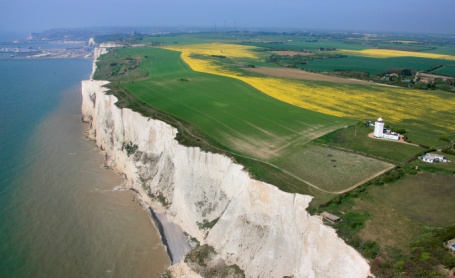 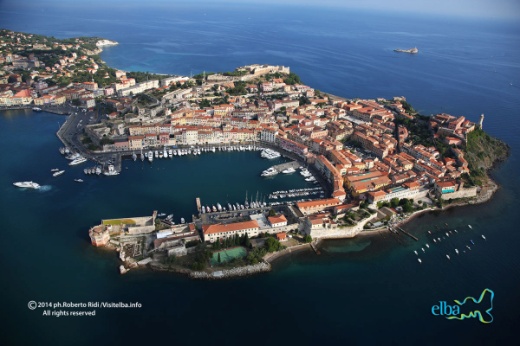 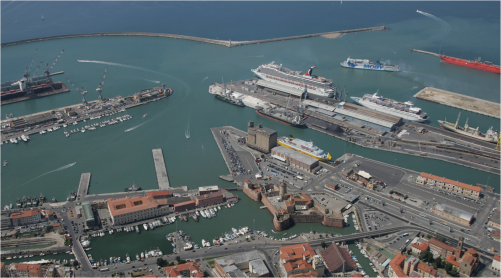 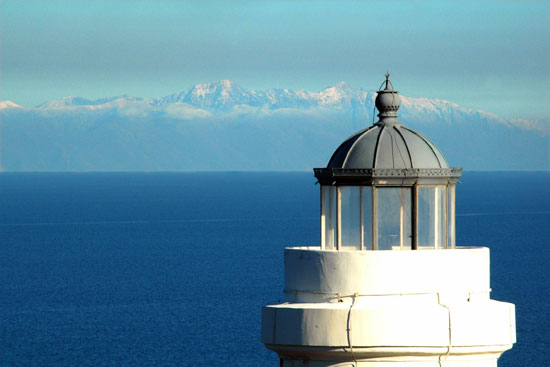 13. Veebruar 2018Local meeting
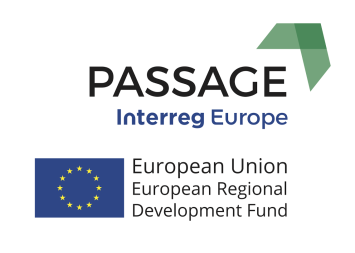 Mis on PASSAGE?
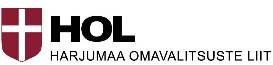 Public AuthoritieS Supporting low-cArbon Growth in European maritime border regions


Kaasrahastaja Interreg Europe programm
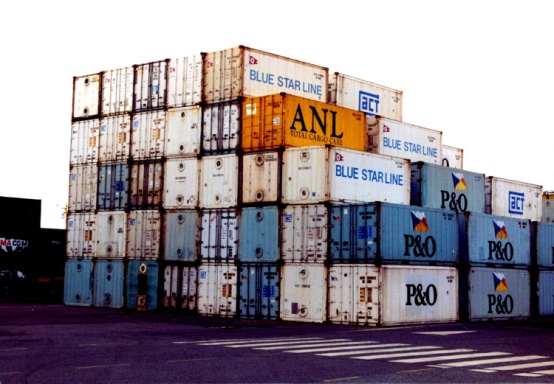 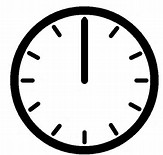 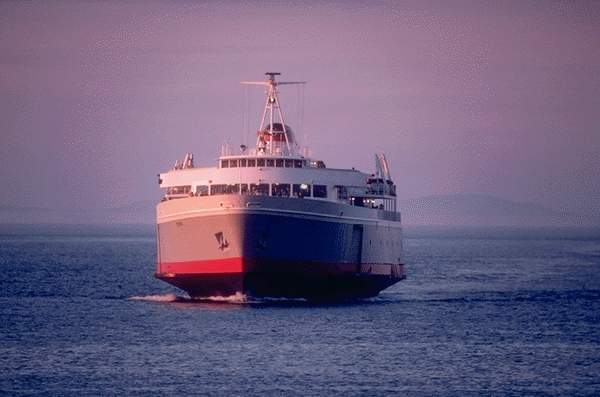 2016 mai – 2020 aprill
1.9 million €

(85% ERDF kaasrahastus)
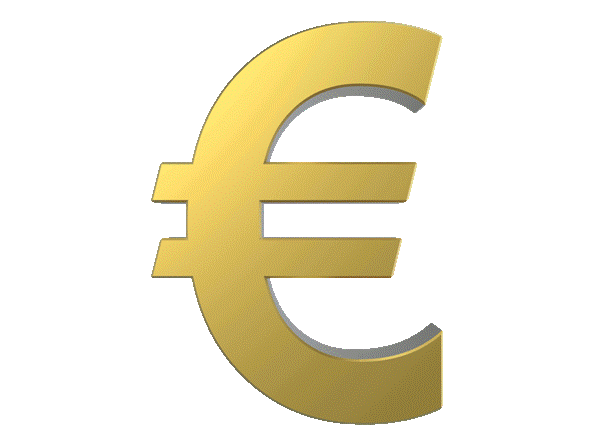 www.interregeurope.eu/passage
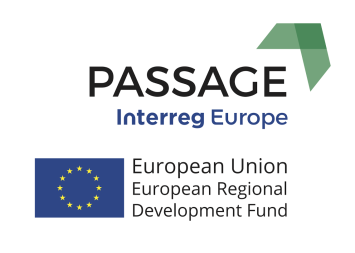 Mis on PASSAGE?
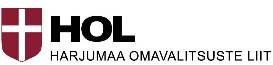 11 partnerit
8 riiki
5 merepiiri
6 väina

Soome Laht

 Harjumaa Omavalitsuste Liit 
 Helsinki-Uusimaa Liit
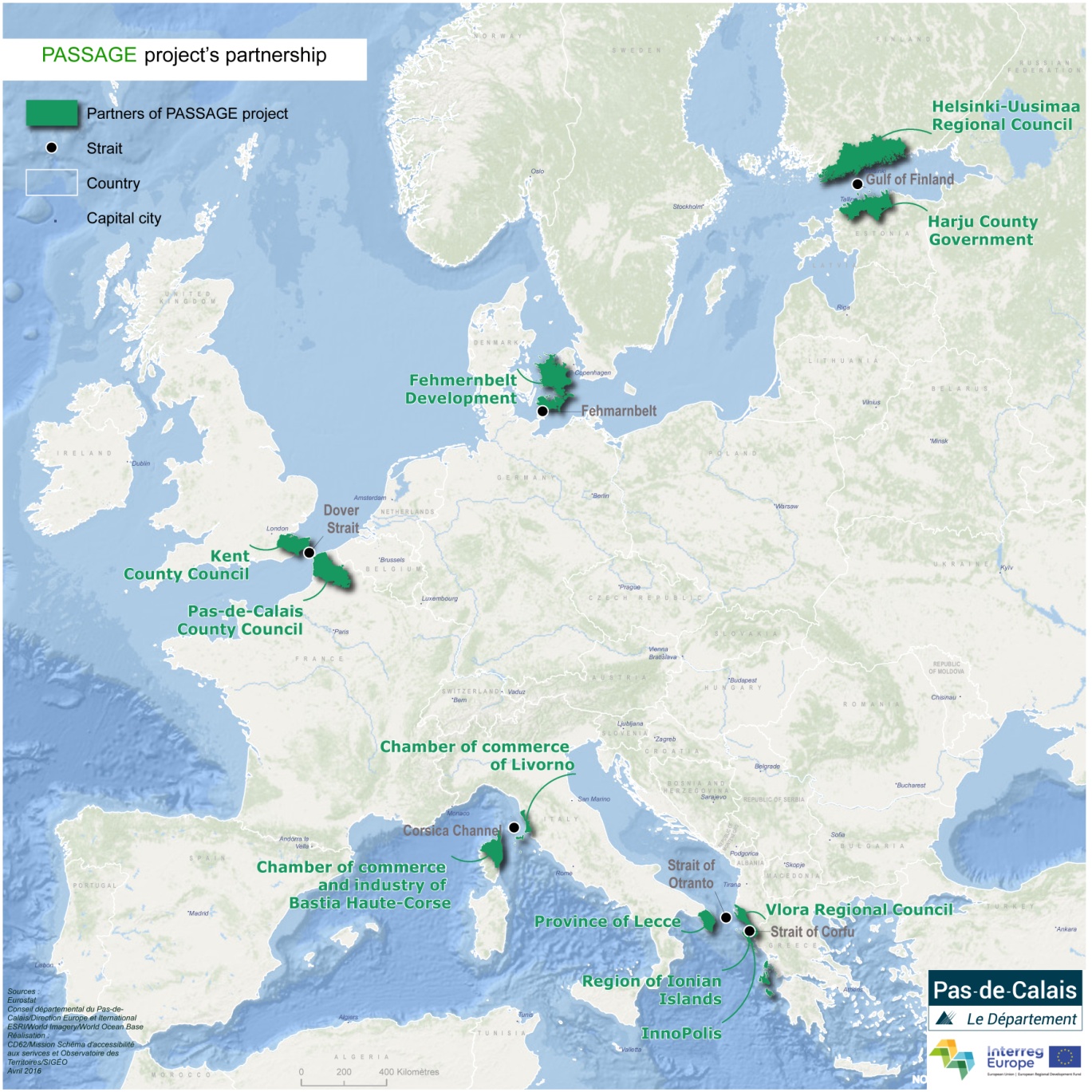 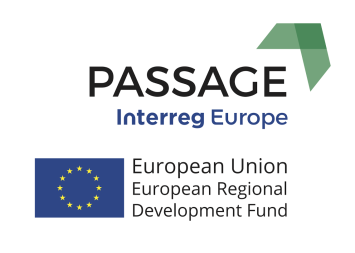 projekt PASSAGE
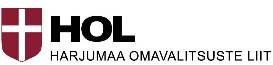 Väinad koondavad tegevusi ja rännet
Arvestatav süsinikuemissooni koondumine
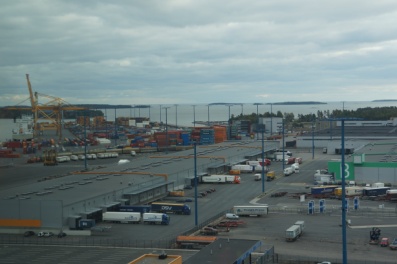 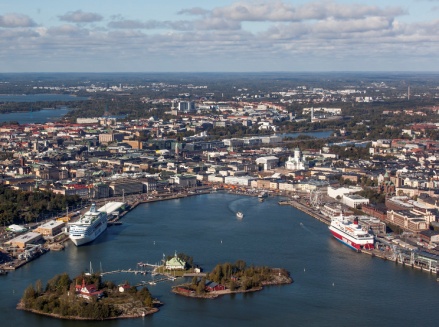 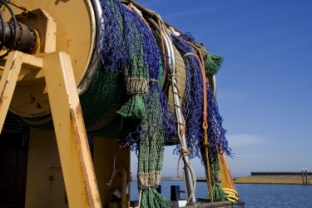 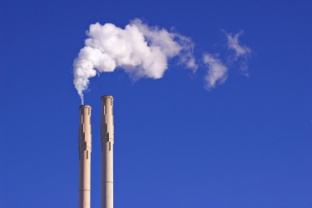 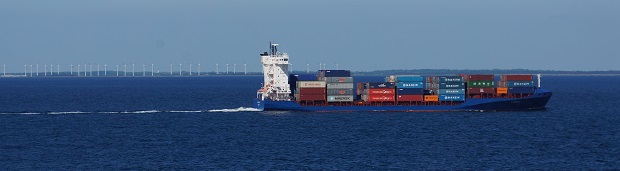 Piiriülesed koostööprogrammid, mis käsitlevad mereüleseid piire

Tööriistad piiriüleste ühiste lahenduste väljatöötamiseks
Merepiirid

Takistus teema ühtsele haldamisele / juhtimisele
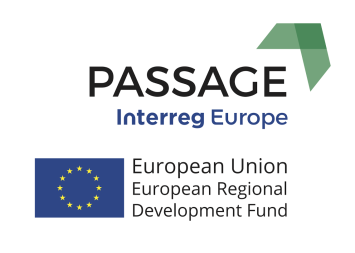 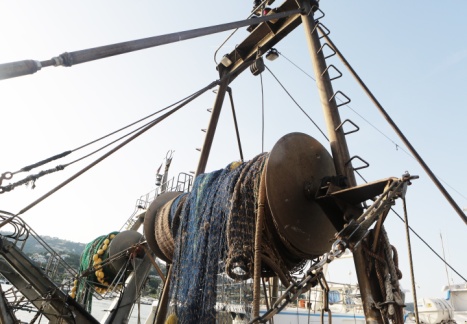 Eesmärgid
Parem arusaamine madala süsinikemissiooniga majandusele ülemineku väljakutsest partnerriikide piiriülestes koostööprogrammides

Kohandatud piiriülese lahenduse väljatöötamine kõikides osalevates merepiirkondades
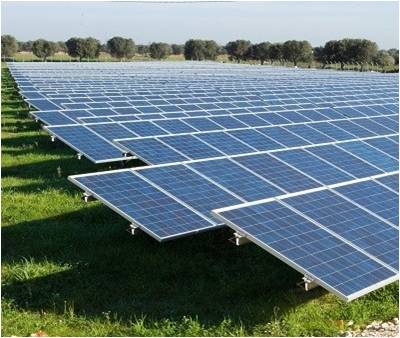 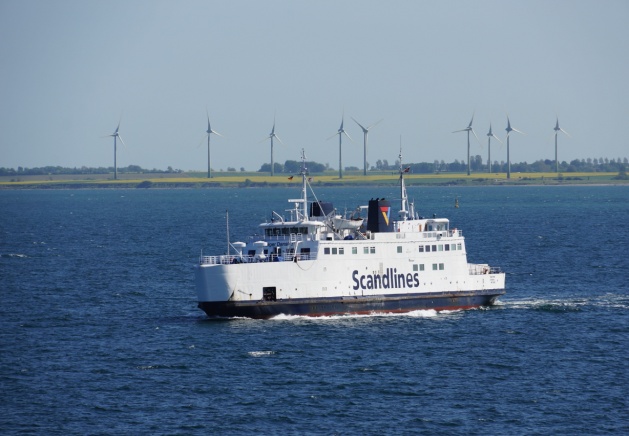 Regioonide vaheline koostöö kohaliku ja piiriülese tegutsemisvõimekuse tõstmiseks
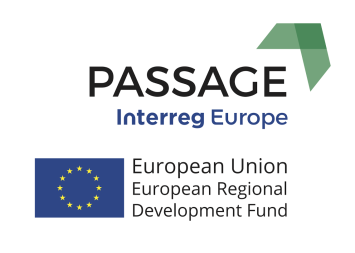 Sammud
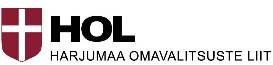 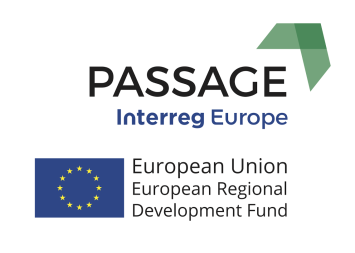 Tööriistad
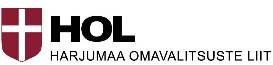 Uuring, et mõista täpsemalt mida muuta üleminekuks madala süsinikemissiooniga majandusele väinapiirkondades:












                Uuring valmib veebruaris 2018
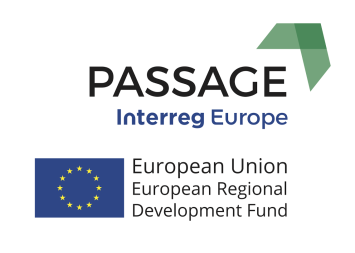 Tööriistad
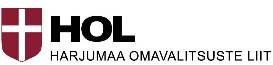 Temaatilised seminarid 3 võtmevaldkonnas
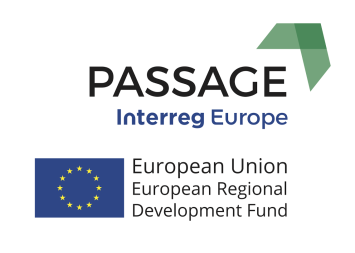 Tööriistad
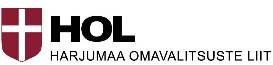 Kohtumised kohalike sidusrühmadega
Kord semestris kõikides väinapiirkondades
Avalikud ja eraõiguslikud osapooled
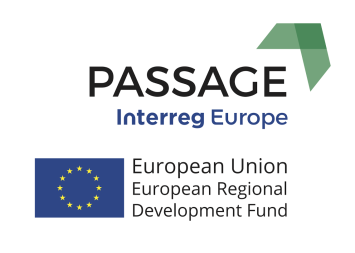 Soome Lahe tegevuskava
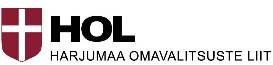 Soome Lahe pealinnade ühenduste CO2 vähendamine
Väljavalitud meetmeinstrument on INTERREG Kesk-Läänemere programm. Peamine fookus on transpordil, kuna see on peamine koostöövaldkond piirkonnas.  Nutikas lähenemine on võetud tegevuste keskmesse. 
Tegevus 1 – Meetmemuutus ja mõjutamine väiksemale süsinikemissioonile: Helsinki-Uusimaa Liit ja Harjumaa Omavalitsuste Liit toetavad madala süsinikemissiooni eesmärkide seadmist üheks prioriteediks järgmisel programmperioodil (Uusimaa climate roadmap to carbon neutrality by 2035!).

Tegevus 2 – Madala süsinikemissooniga transpordi tagamine: E-pileti projekt keskendub Tallinna, Tartu ja Helsinki ühisele piletisüsteemile (samuti FinEst Link (jätkuprojekt!?), FinEst Smart Mobility, Plan4Blue ja Interreg Läänemere Programmi projetid NSB CoRe and Scandria®2Act)

Tegevus 3 – Koostöö tihendamine: Eesti-Soome transpordialgatuse Memorandumi uuendamine.

Tegevus 4 – Teavitamine: vähese süsinikemissiooniga Soome Lahe eesmärkidest.
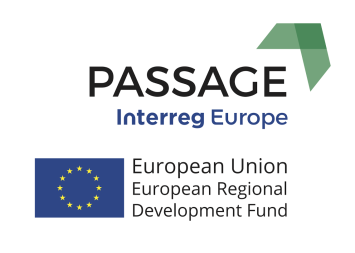 Madal CO2 ja maakonnad
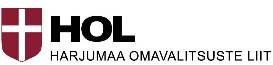 Madala süsinikemissiooni eesmärgid maakondlikes strateegiates:

Harju Maakonna Arengustrateegia 2025 uuendamine ja madala süsinikemissiooni majanduse põhimõtete sisseviimine

Süsinikjalajälje mõõtmine?
Asustuse suunamine
Ühistransport ja liikuvuslahendused
Ringmajandus
Madala süsinikemissiooniga ettevõtlus
Soojamajandus
Energiatootmine?
Tarbijateadlikkus

Eesmärkide seadmine annab võimaluse leida lahendusi!
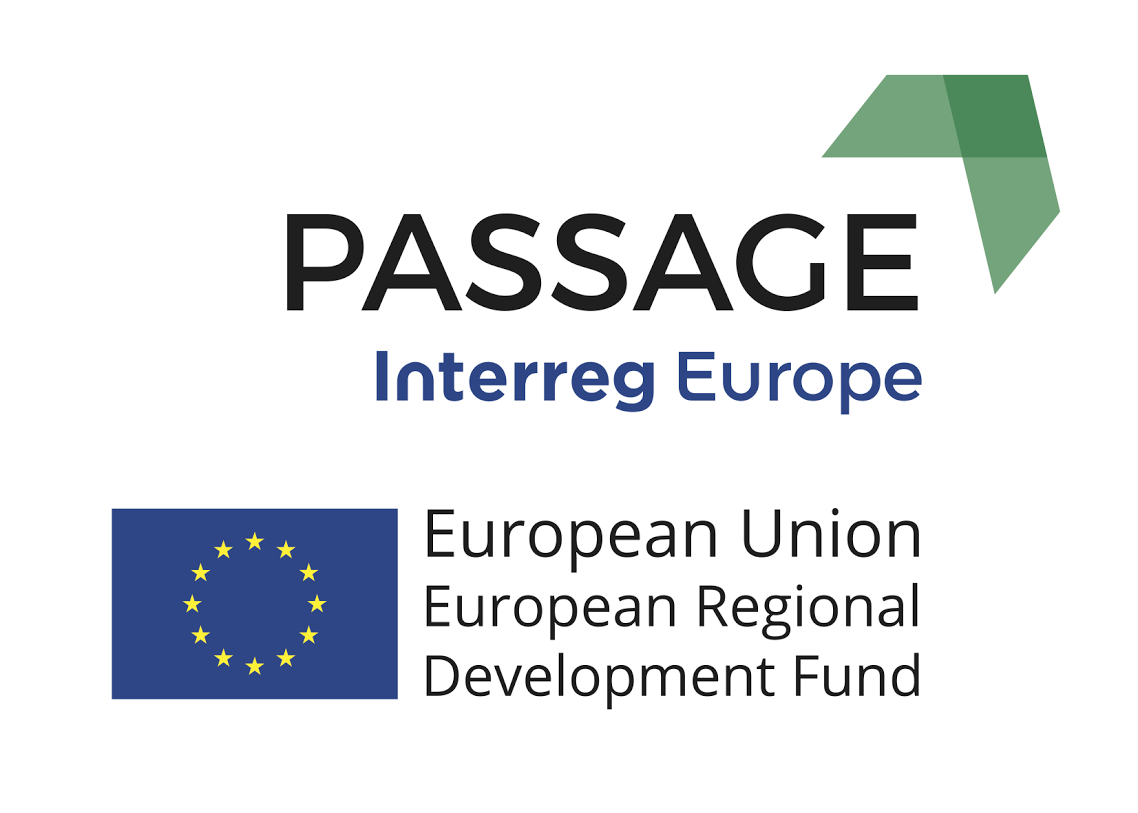 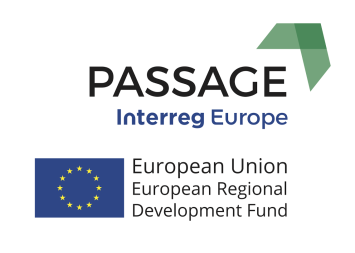 Aitäh!
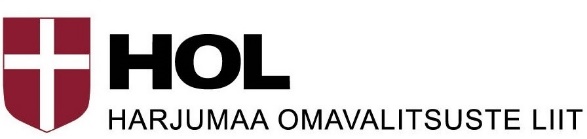 Kontakt:

Kaarel Kose
Kaarel.Kose@hol.ee 
+372 52 08 480
Täiendav info:

www.interregeurope.eu/passage 

www.europeanstraits.eu
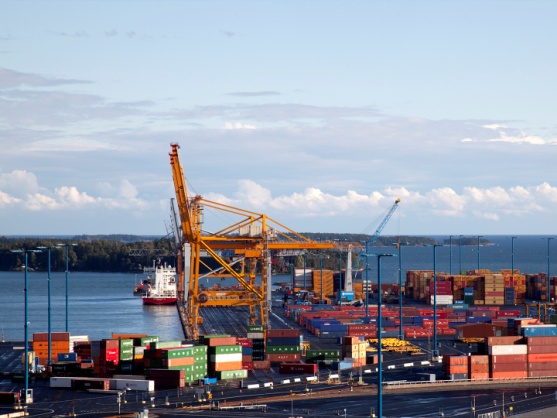 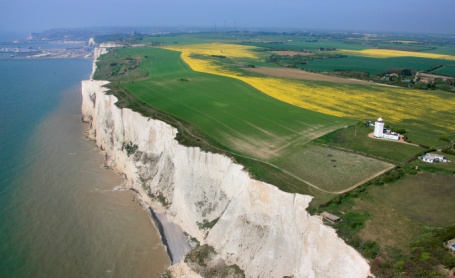 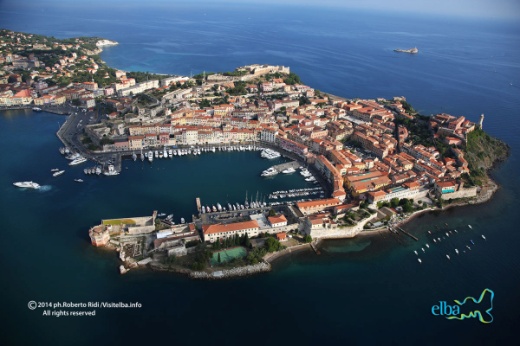 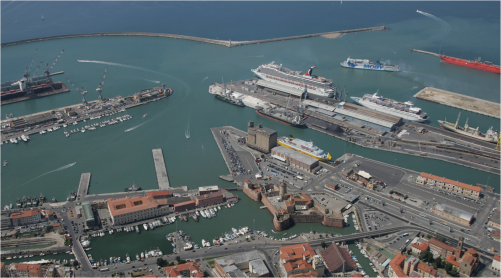 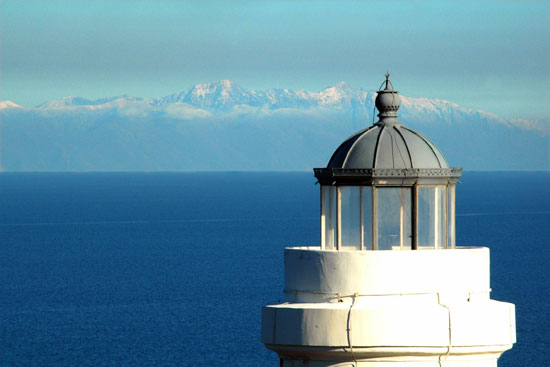